Пушкин А.С.
Многолюбящая няня ваша, Арина Родионовна.
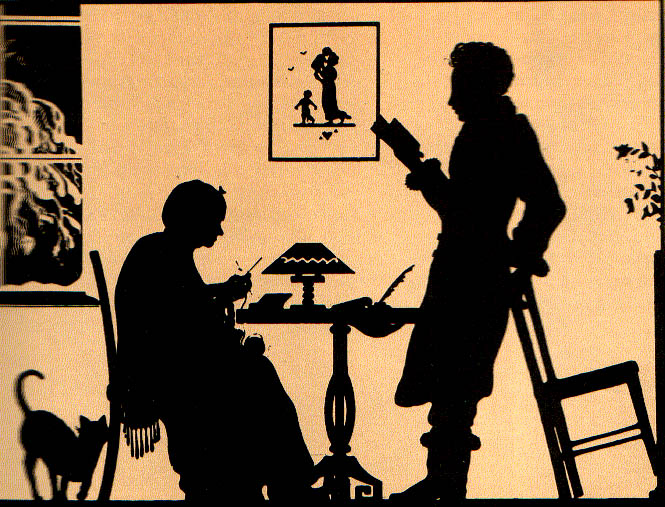 «Да будет же ей, этой няне, от лица русского общества вечная благодарная память.» 
И.С. Аксаков
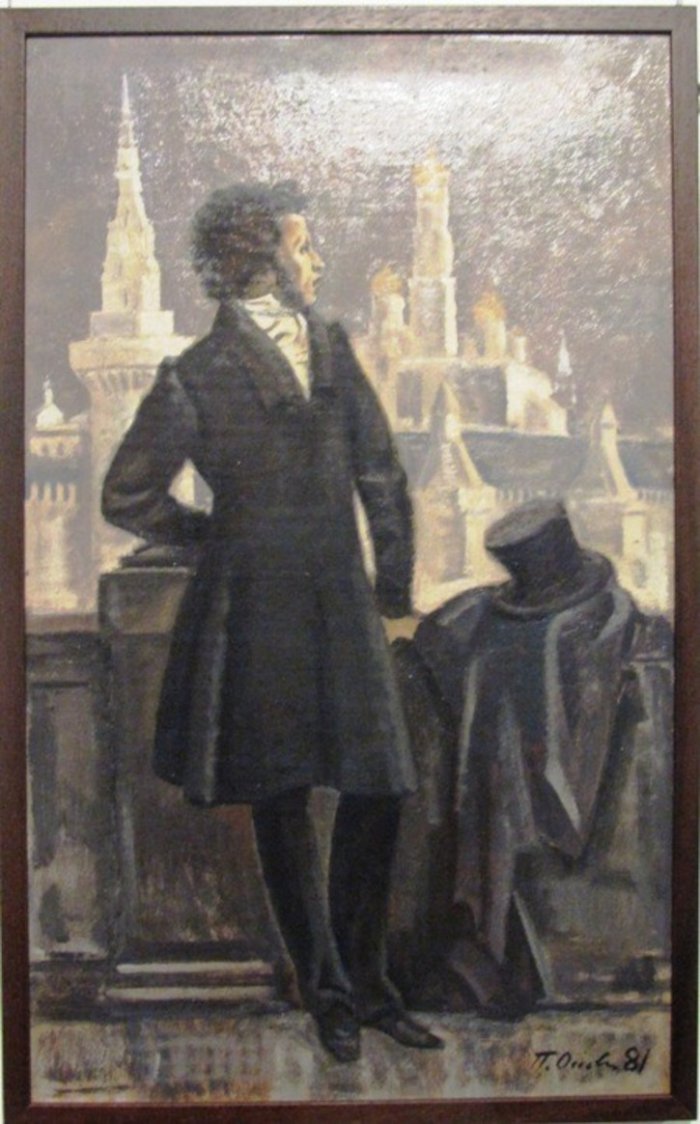 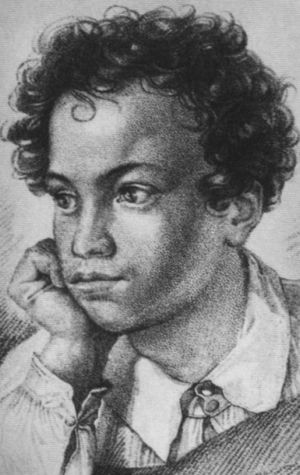 Памятник «Пушкин и крестьянка» г. Псков
с. Кобрино – малая родина Арины Родионовны Яковлевой.
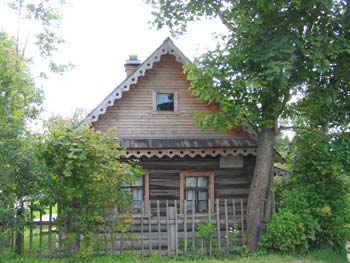 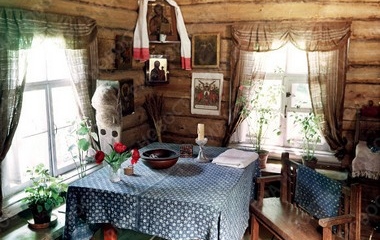 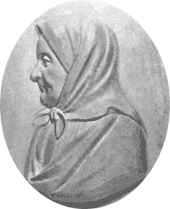 Родители А.С. Пушкина
Надежда Осиповна
Сергей Львович
Сестра А.С. Пушкина
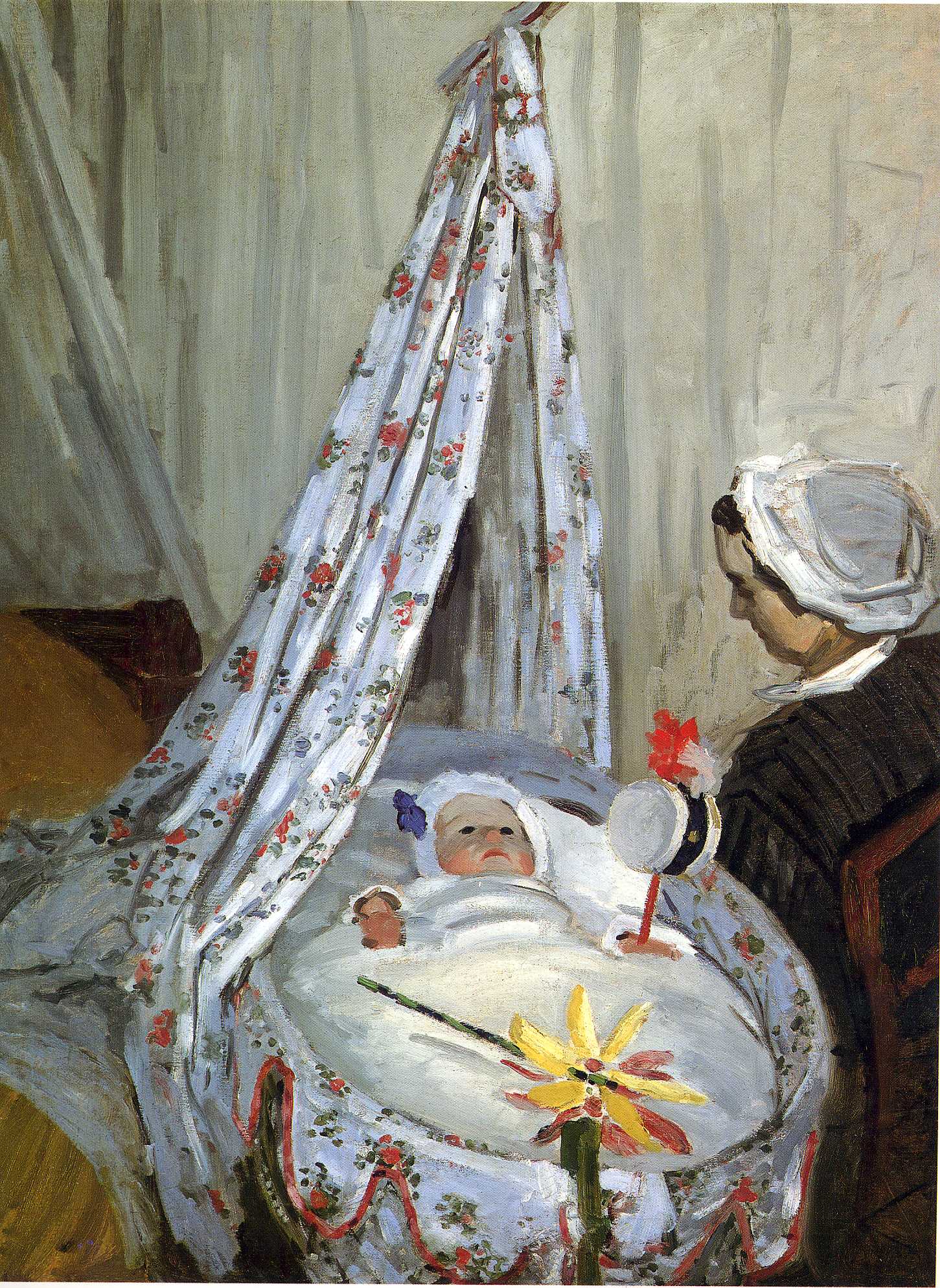 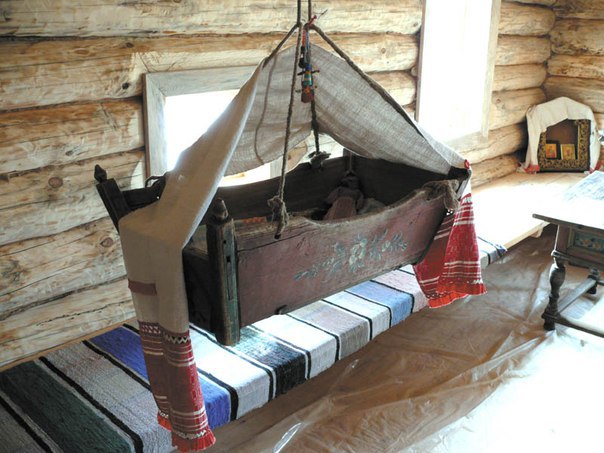 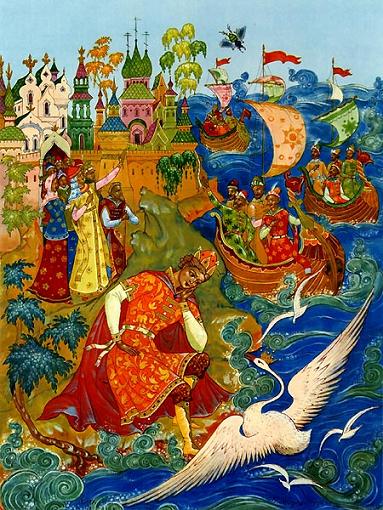 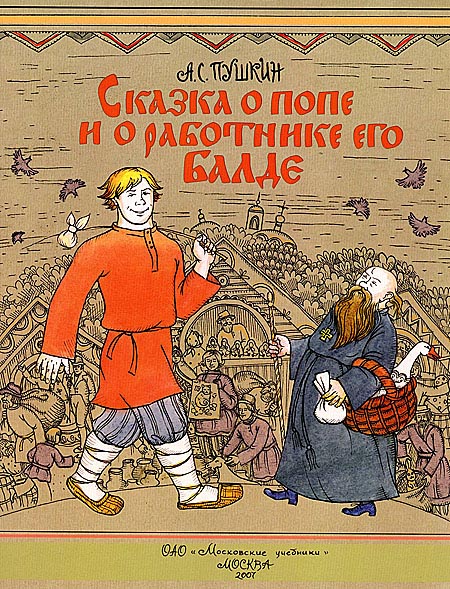 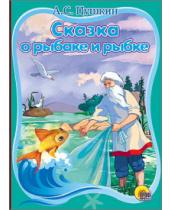 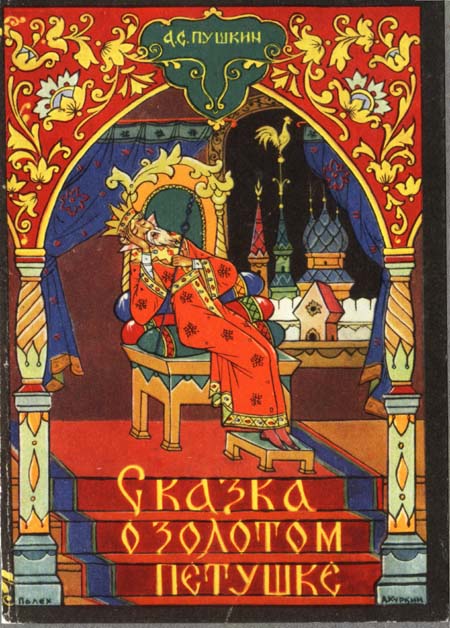 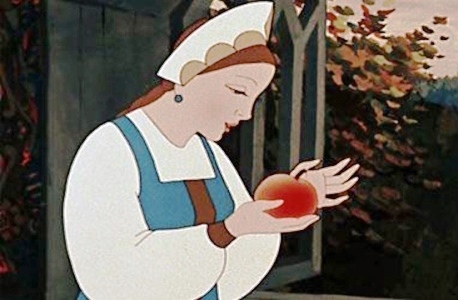 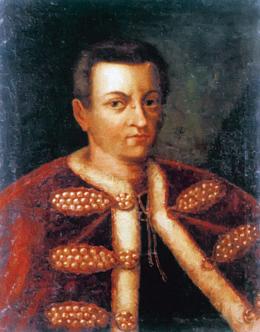 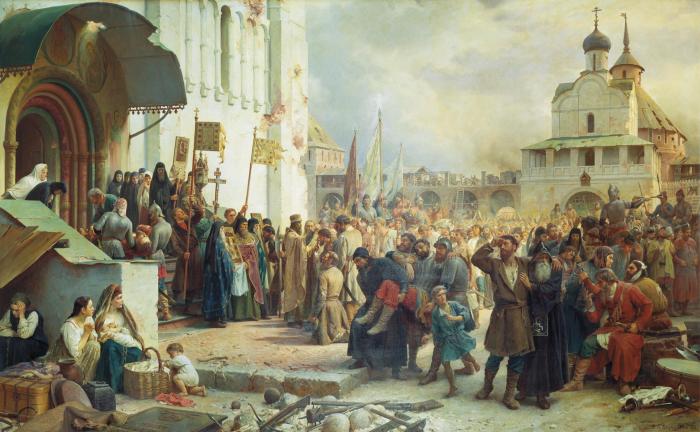 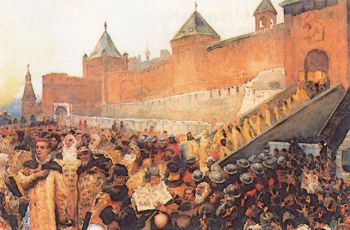 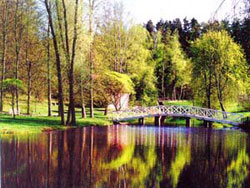 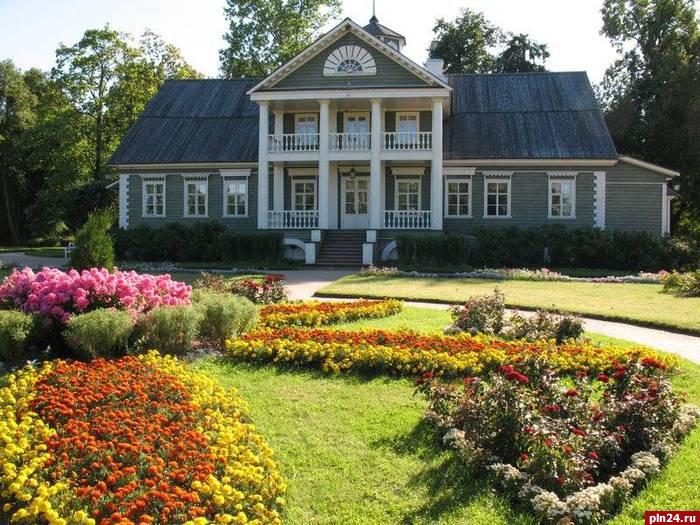 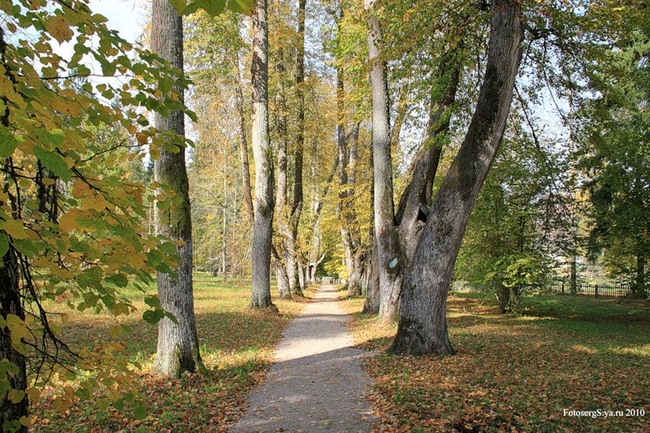 А.С. Пушкин в Михайловском
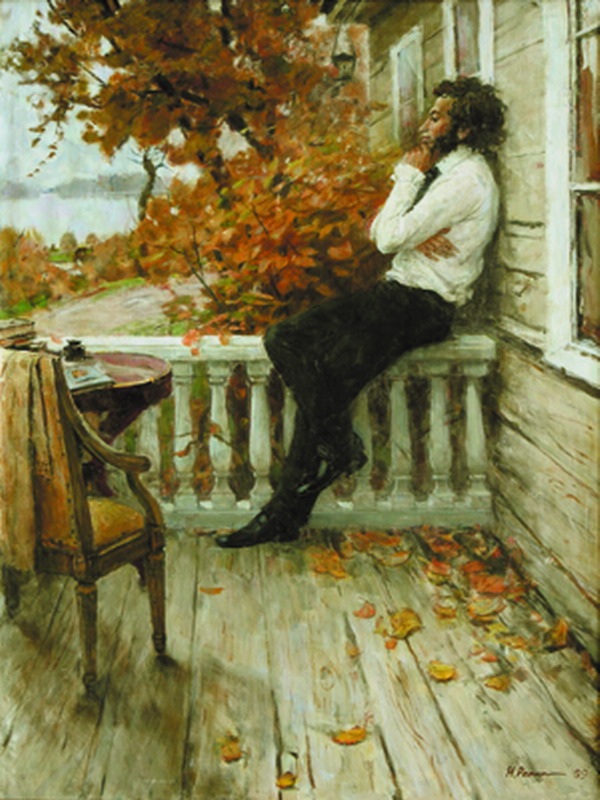 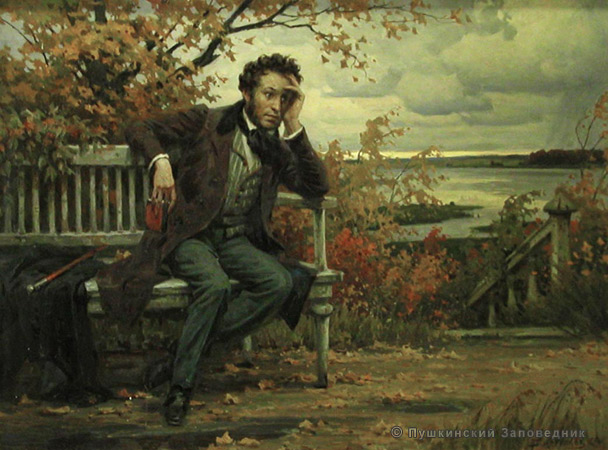 Шкатулка Арины Родионовны
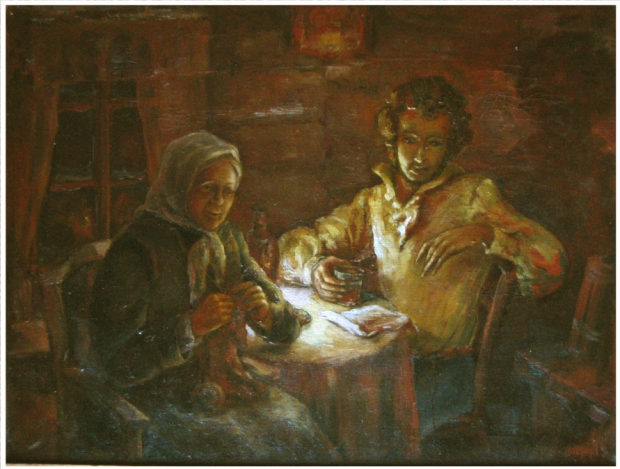 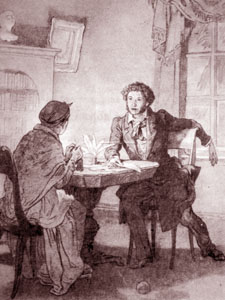 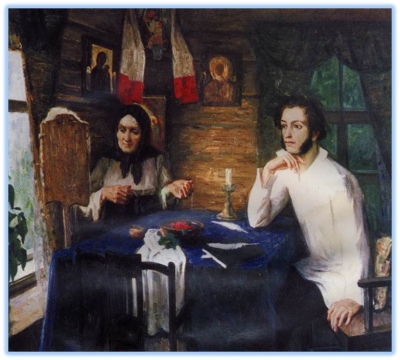